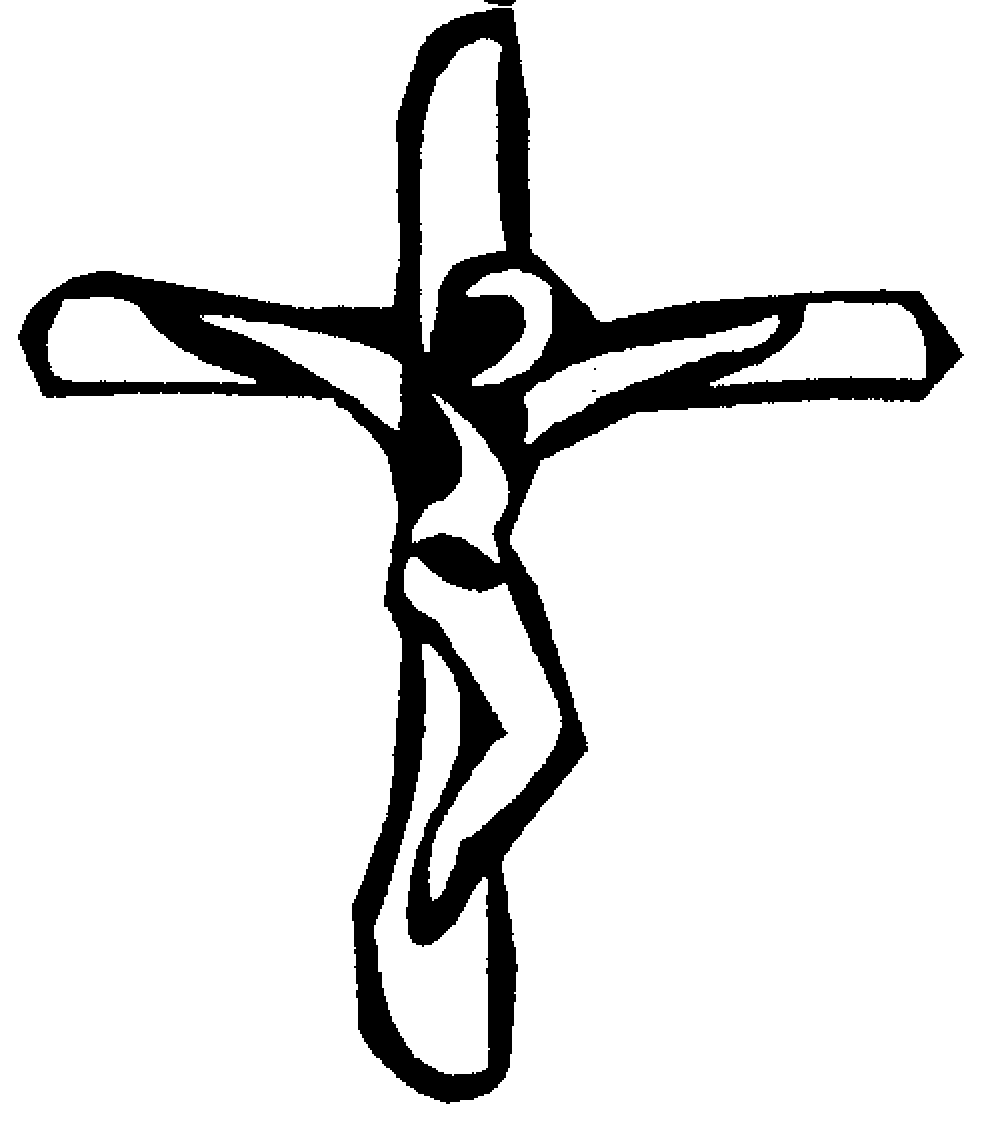 KŘÍŽ
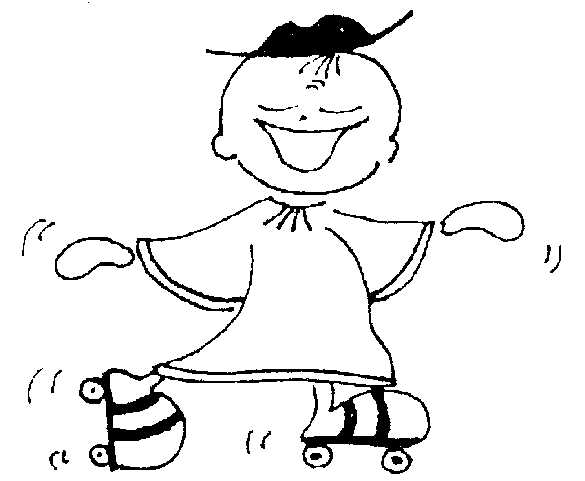 Každý člověk se někdy v životě ocitne jakoby na pokraji propasti…
K vrcholným dovednostem křesťanského života patří porozumění tomu, jak se kříž, na kterém vidíme popraveného Ježíše, může stát pro každého člověka cestou k novému životu.
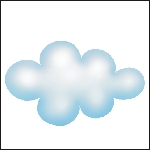 Boží láska
Kříž: 
Nástroj zla
Zklamání
Pohoršení 
Gal 5,11
Potupy
Lidský hřích
[Speaker Notes: Hned první kapitoly Bible vyprávějí o Bohu, který stvořil svět a daroval ho člověku k užívání. Projevil tak svoji velkou lásku k němu. Člověk si však chce rozhodovat o svém životě sám – v jeho jednání spočívá zárodek šíření zla ve světě. 
Kříž se stává popravčím nástrojem již v antice: nástrojem zla, zklamání, potupy…
Apoštol Pavel nazývá kříž nástrojem pohoršení.]
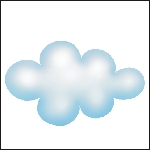 Boží láska
Smrt a zmrtvýchvstání Ježíše Krista
Bůh proměňuje nástroj zla 
na nástroj NADĚJE
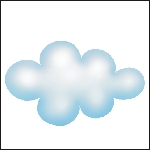 Boží láska
J 3, 13-17
Jako Mojžíš vyvýšil hada na poušti, tak musí být vyvýšen Syn člověka,  aby každý, kdo v něho věří, měl život věčný.
J 12, 32
Až budu vyvýšen, potáhnu všechno k sobě
Znamení smíření
Kol 1, 20-21
… aby skrze něho a v něm bylo smířeno všechno, co jest, jak na zemi, tak v nebesích - protože smíření přinesla jeho oběť na kříži.
Kříž je mocí moudrých: 
relativizuje moudrost mocných
1 Kor 1,18
Slovo o kříži je bláznovstvím těm, kdo jsou na cestě k záhubě; nám, kteří jdeme ke spáse, je mocí Boží.
Znamení vysvobození
1 Pe 2, 24
Vzal naše hříchy na kříž, abychom zemřeli hříchům a byli živi spravedlnosti.
Znamení usmíření
Ef 2, 14 - 15
V něm je náš mír, on dvojí spojil v jedno, když zbořil zeď, která rozděluje a působí svár. Svou obětí odstranil  zákon ustanovení a předpisů, aby z těch dvou, z žida i pohana, stvořil jednoho nového člověka, a tak nastolil mír.
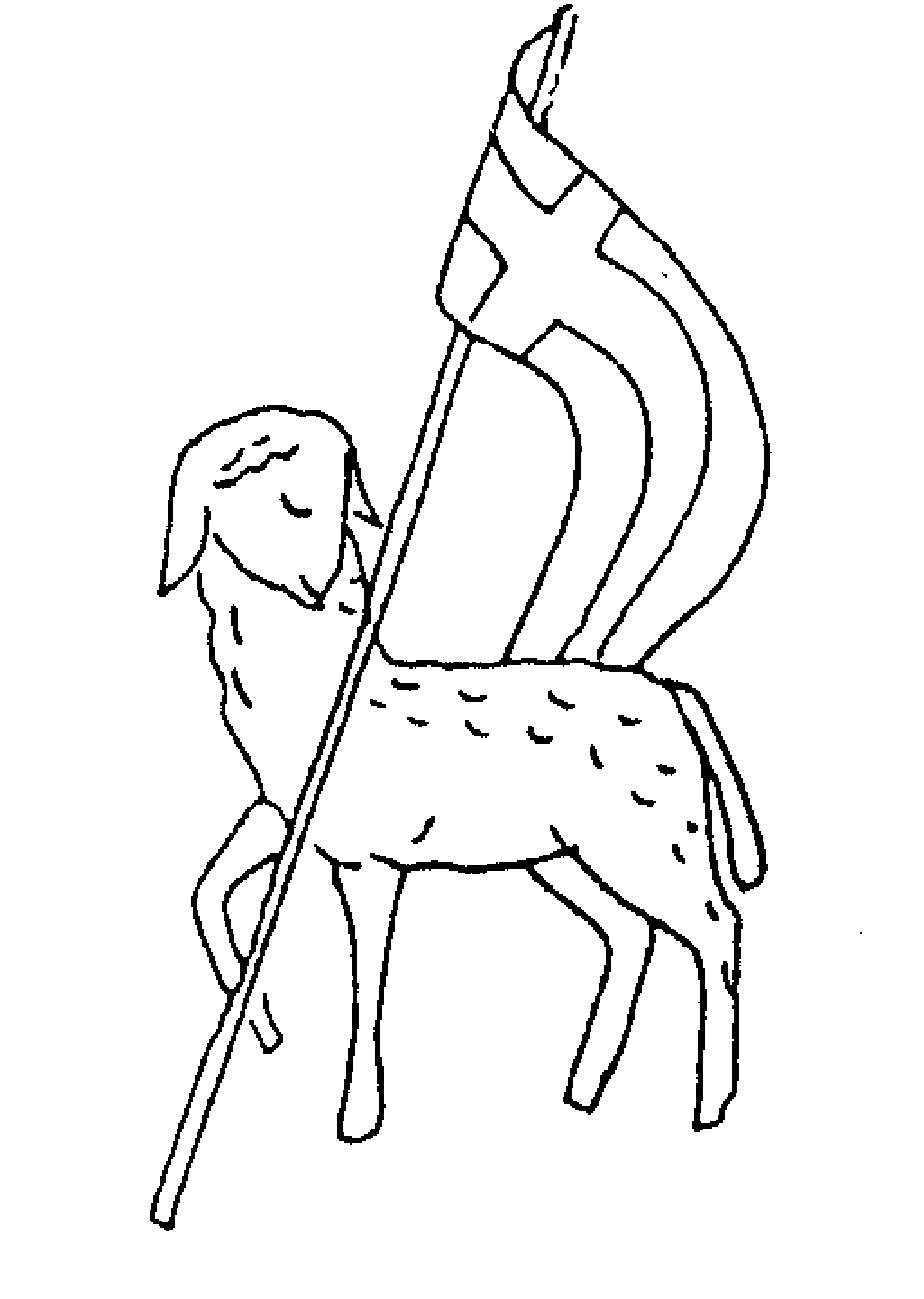 Znamení vítězství
Kol 2, 15
…Tak odzbrojil a veřejně odhalil každou mocnost i sílu a slavil nad nimi vítězství.
Katechetické a pedagogické centrum Biskupství královéhradeckého
upraveno pro účely katecheze